Избор у звање истраживач сарадниккандидат: Бојана Благојевић
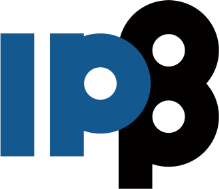 Година рођења: 1984.
Основне студије: Физички факултет У. у Београду (2003-2013), просек: 10,00
Докторске студије: уписане школске 2012/2013. године на ФФ-у, смер: Физика честица и поља
Децембар 2015: Oдобрена темa докторске дисертације: Теоријска предвиђања губитака енергије високо енергијских честица у кварк-глуонској плазми
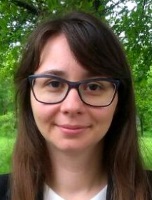 Објављени радови, М21:
Bojana Blagojevic, Magdalena Djordjevic, “Importance of different energy loss effects in jet suppression at RHIC and LHC”, J. Phys. G 42, 075105 (2015).; такође истакнут у LabTalk-у.
Magdalena Djordjevic, Marko Djordjevic and Bojana Blagojevic, “RHIC and LHC jet suppression in non-central collisions”, Phys. Lett. B 737, 298-302 (2014).
Говори одржани на водећим међународним конференцијама:
Energy loss in jet suppression - what effects matter?, Hot Quarks 2014, Лас Неграс, Шпанија.
Importance of different energy loss effects in jet suppression at RHIC and LHC, Strangeness in Quark Matter 2015, Дубна, Русија.
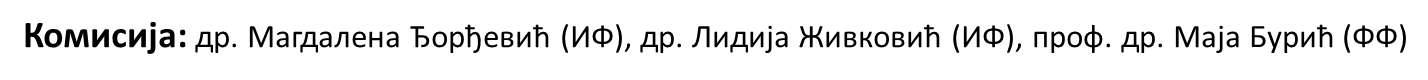